ПЛАНЕР ИЗ ЛИСТОВОГО МАТЕРИАЛА
(ЭТАПЫ СБОРКИ)
Фюзеляж
Хвостовое оперение
Особенности конструкциихвостового оперения
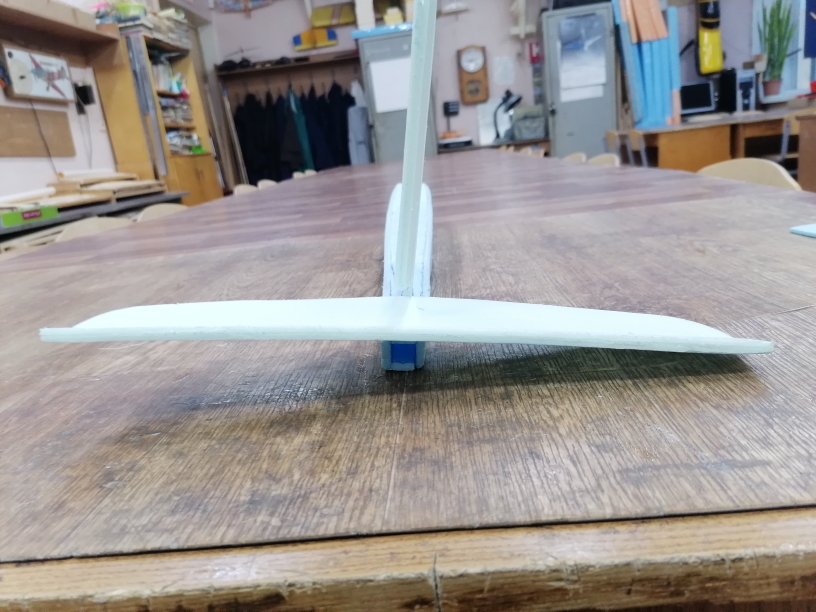 Конструкция подвижного элемента
Шаблоны крыльев
Конструкция крыла
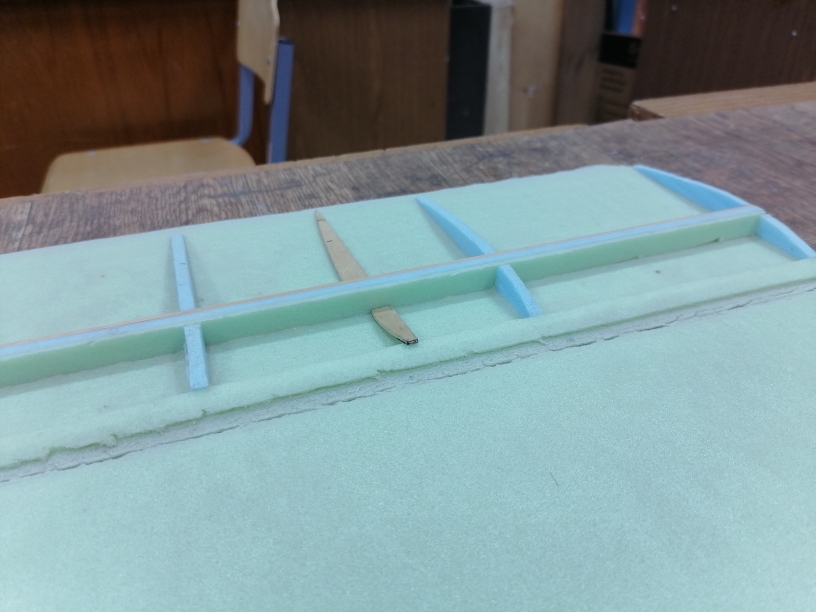 Конструкция крыла
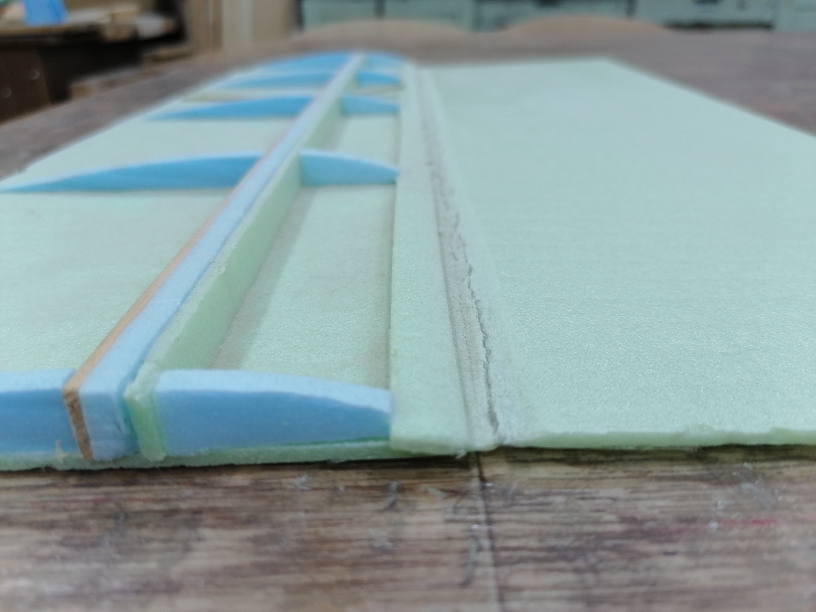 Подготовка места сгиба крыла
Крыло с готовой обшивкой
Склеивание «Ушей»
Усиление стыков
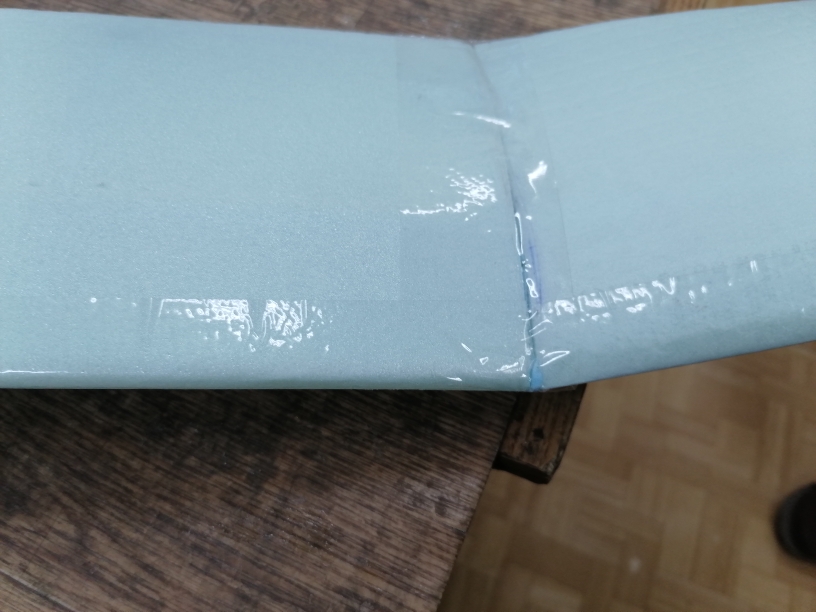 Законцовка крыла
Место для «Борта»
Управление хвостовыми рулями
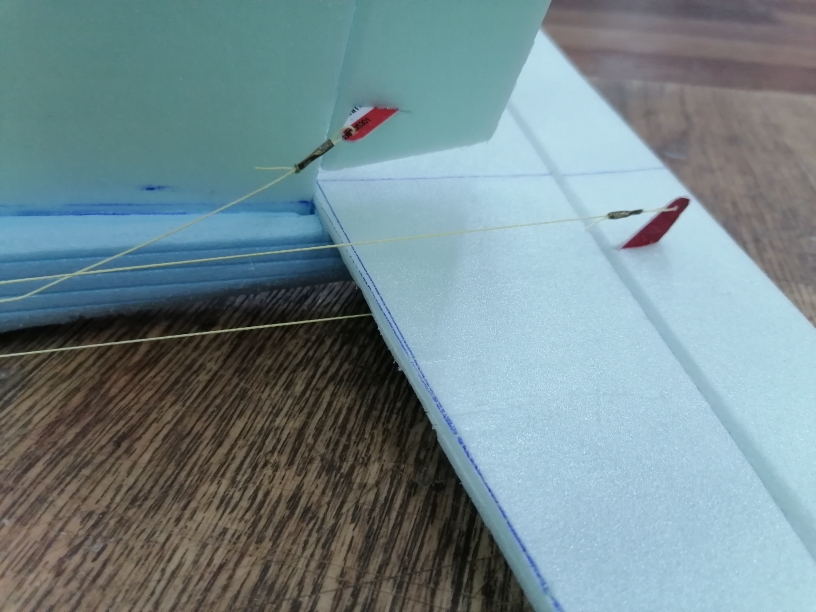 Модель в сборе
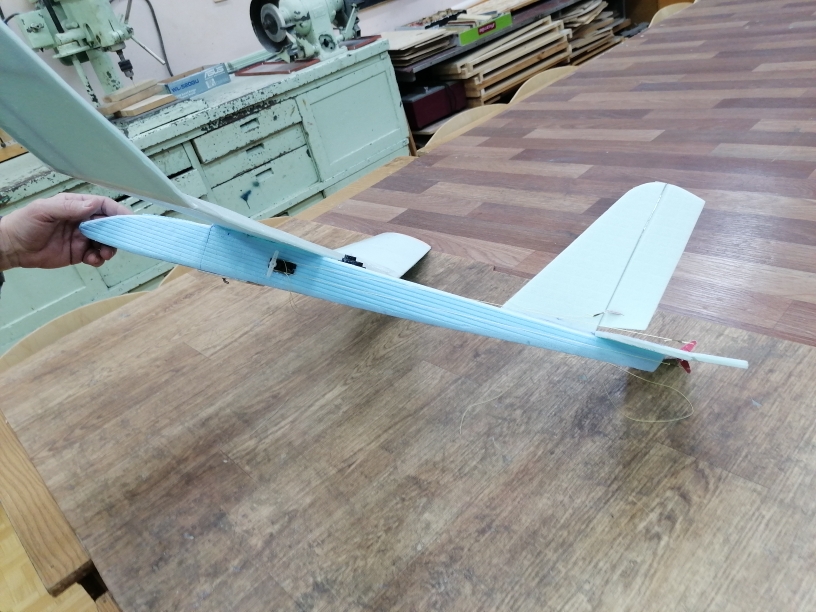